Identifying the fraction of an amount.
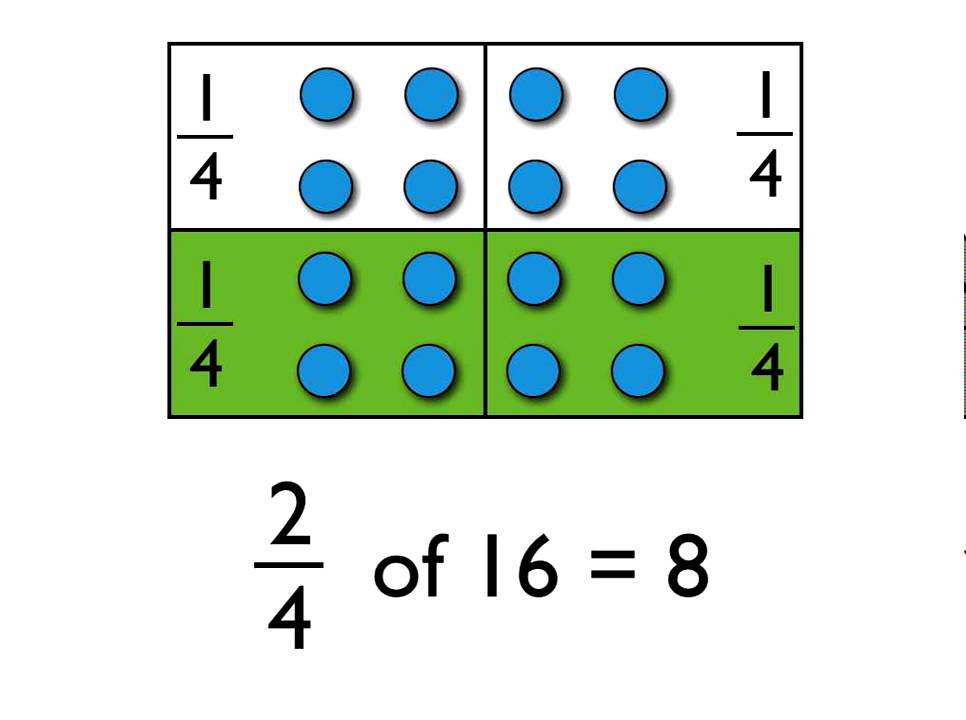 Getting organised
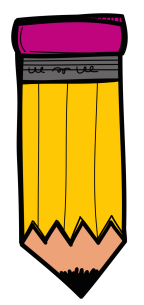 When you see the pencil symbol this means that you should record the answer to this question in your blue Numeracy jotter.
Resources: - whiteboard & pen- Numeracy jotter
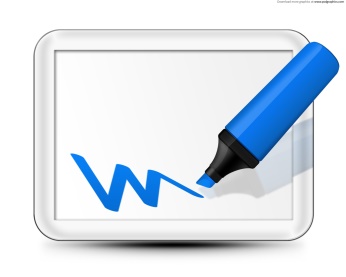 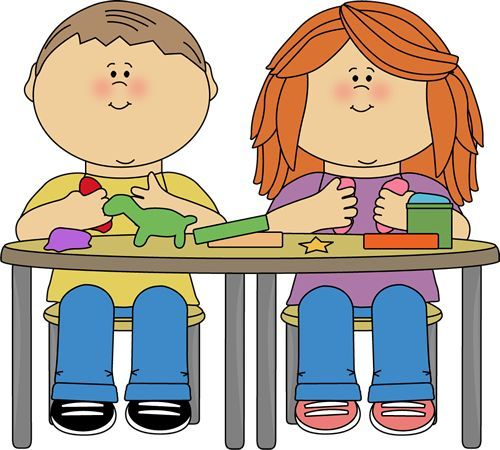 When you see the whiteboard symbol this means that you might want to use your whiteboard/pen to help you with this activity.
Fractions of an amount
Today we are going to explore finding the fraction of an amount.
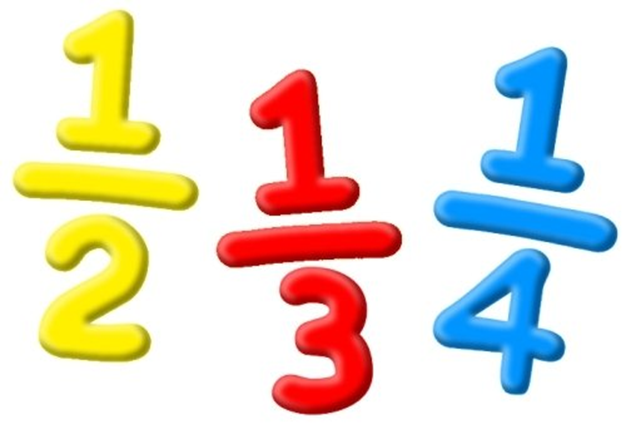 Task 1
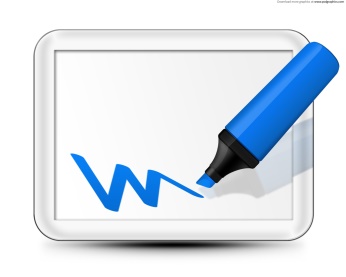 Question 1
Draw 12 counters on your whiteboard. 
How would you find ¼ of these counters? (Record your answers in your jotter)

What operation would you use? Multiplication/ Division/ Addition/ Subtraction
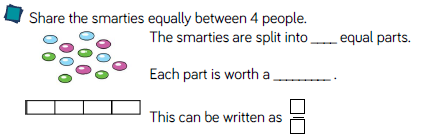 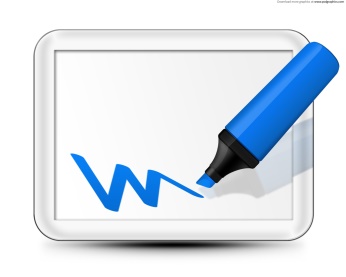 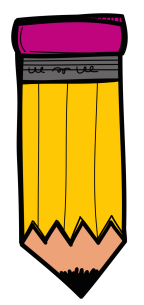 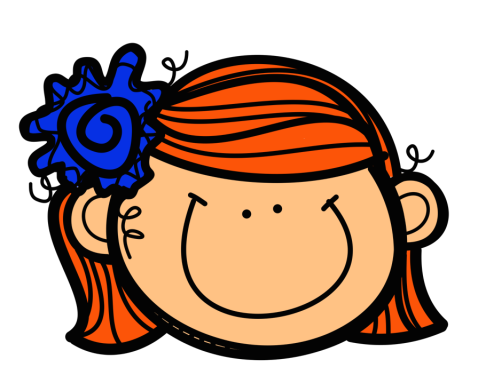 Questions 2 & 3
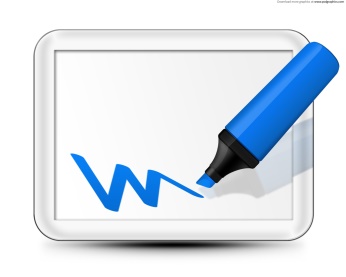 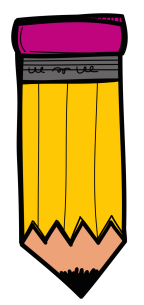 Question 2
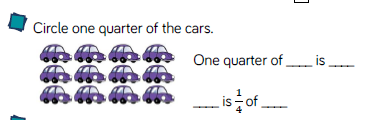 Question 3
Can you circle a quarter of the cars in a different way?
How do you know that you have found ¼?
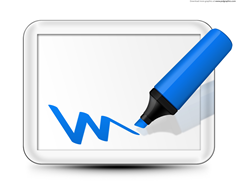 Some more for you try!
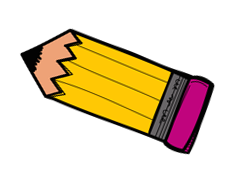 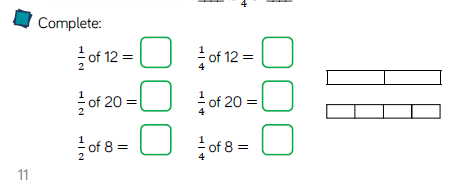 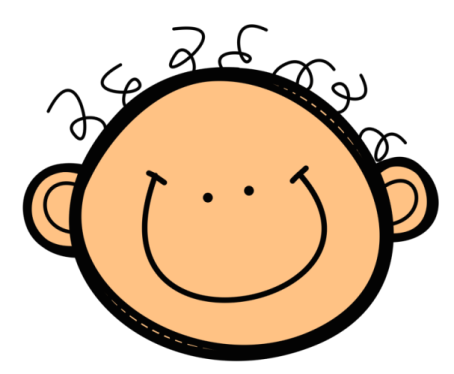 Let’s Recap and make sure we understand how to write fractions.
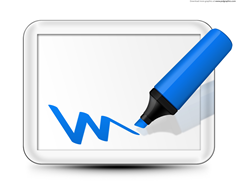 Watch: https://www.bbc.co.uk/bitesize/topics/z9sycdm/articles/zh3xxyc You might want to make some notes as you watch.  

This video introduced some important vocabulary: Numerator Denominator
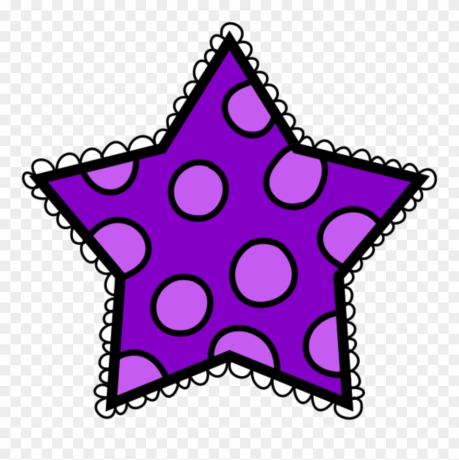 Reflection Activities
Complete this online tasks from the bitesize website:
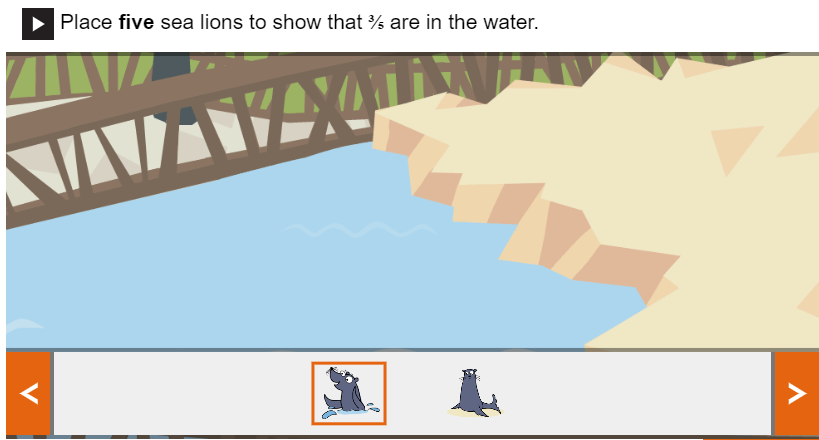 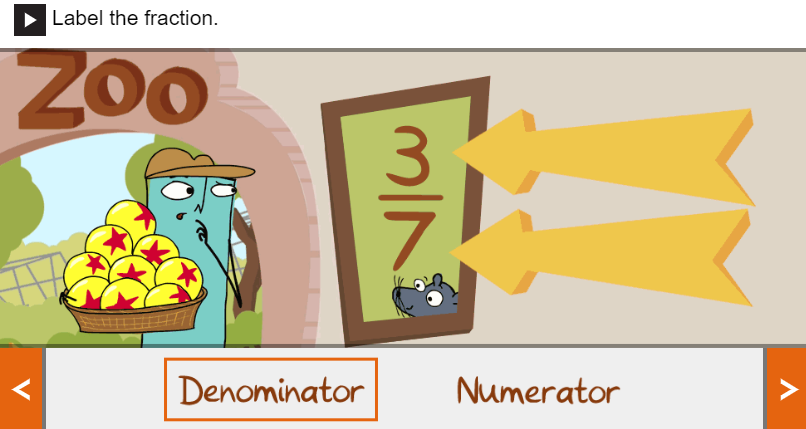